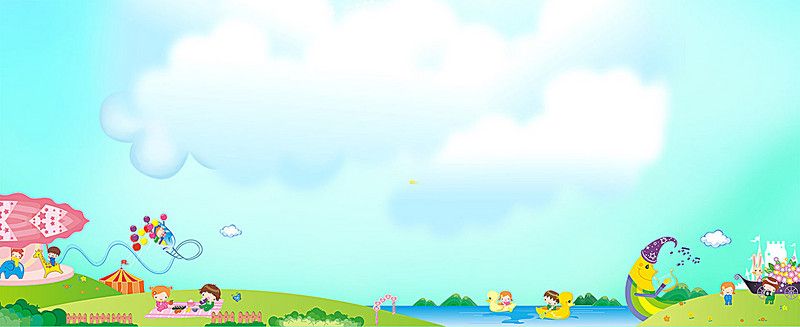 PHÒNG GIÁO DỤC VÀ ĐÀO TẠO QUẬN LONG BIÊN
Trường mầm non Hoa Sữa
Lĩnh vực phát triển nhận thức
Đề tài: Xếp theo quy tắc 1-1




Giáo viên  : Nguyễn Bùi Dạ Quỳnh
Lứa tuổi: MGB 3-4 tuổi
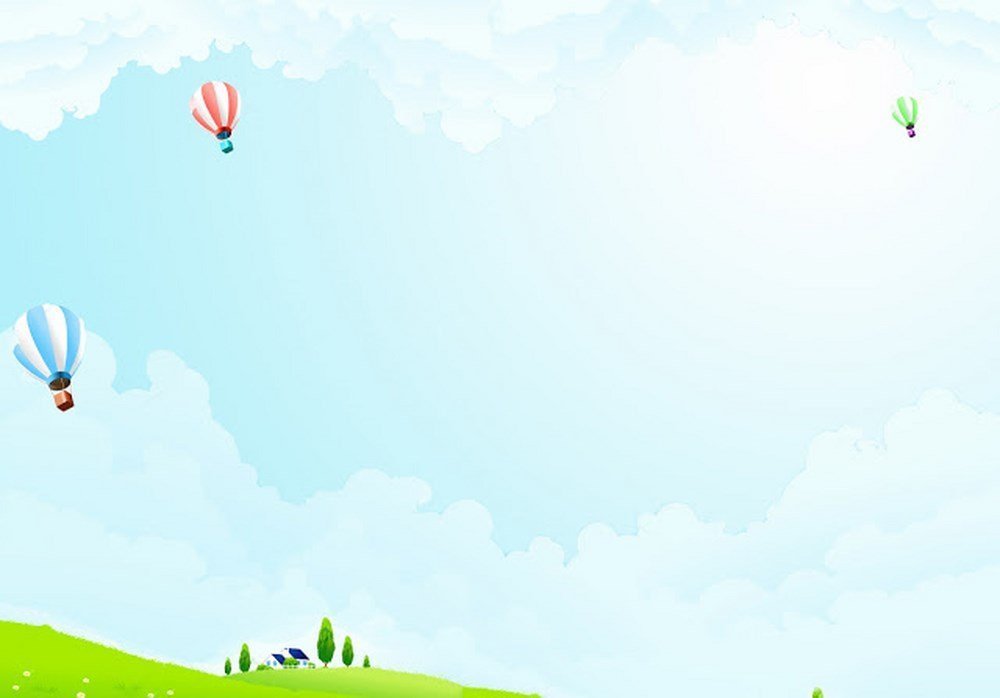 Ôn đếm đối tượng đến 3
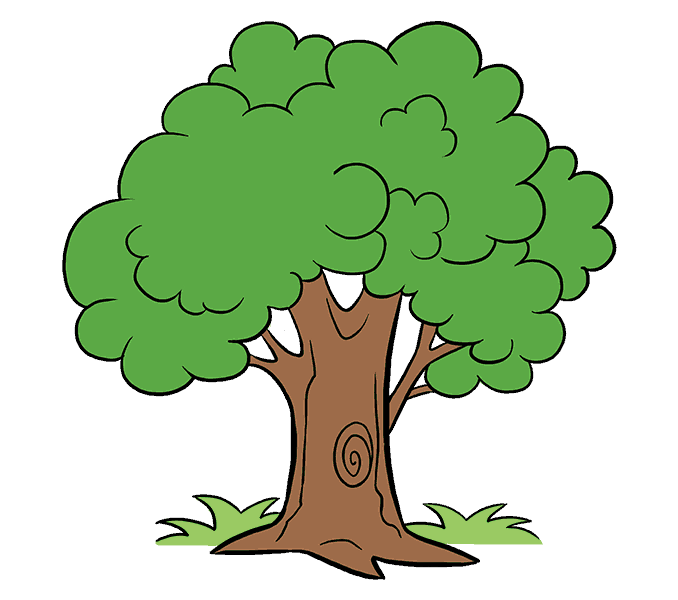 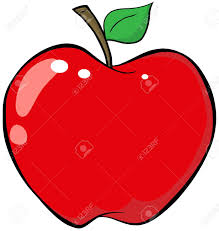 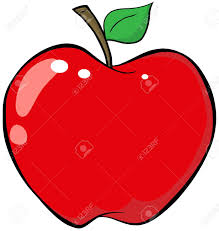 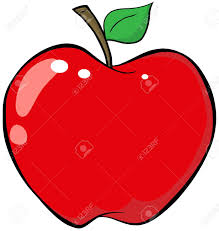 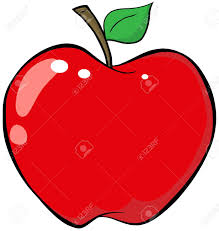 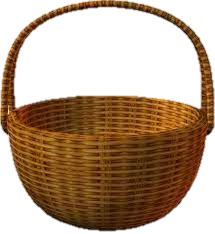 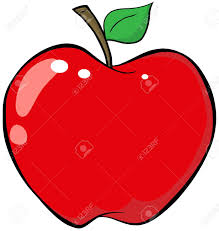 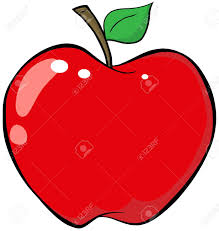 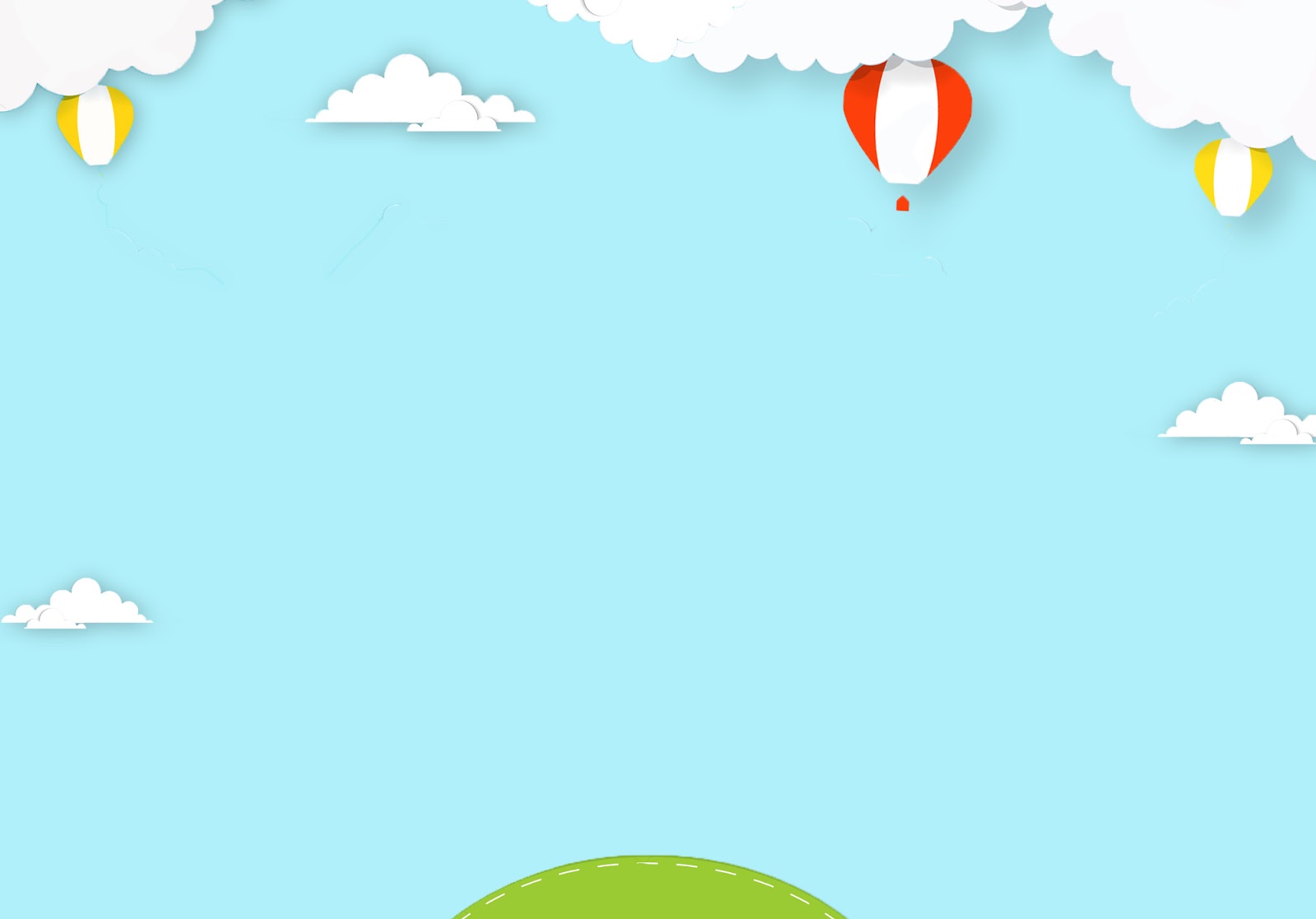 Nhận ra quy tắc sắp xếp
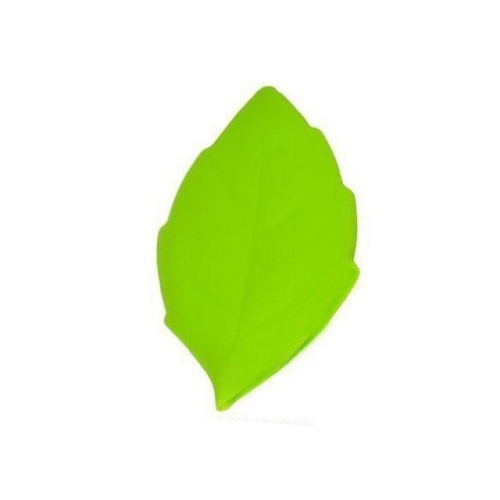 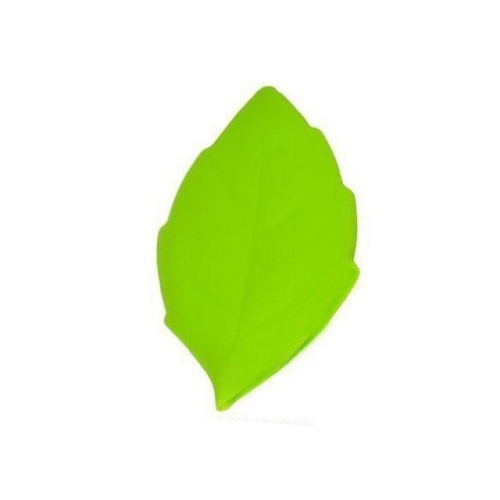 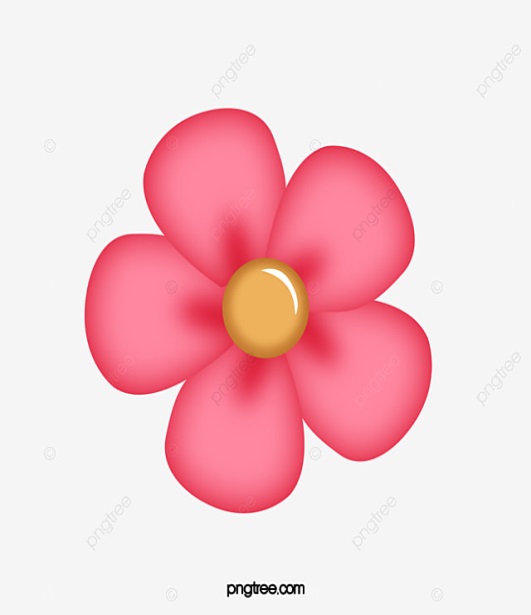 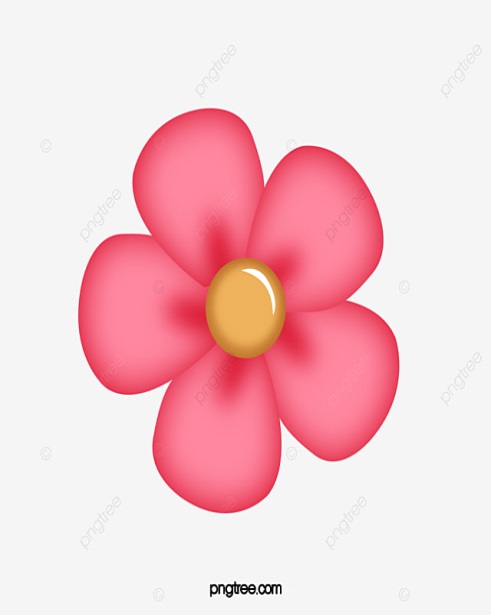 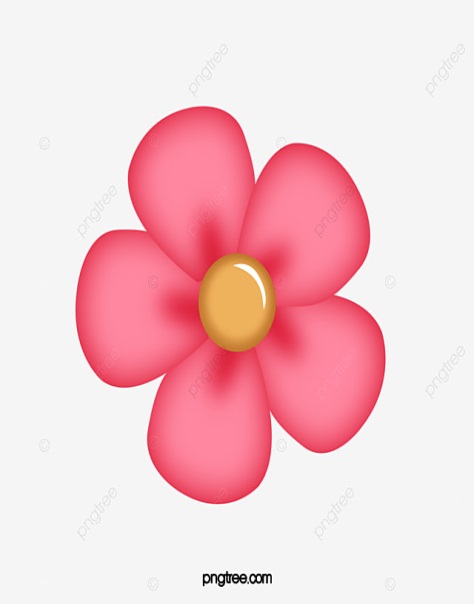 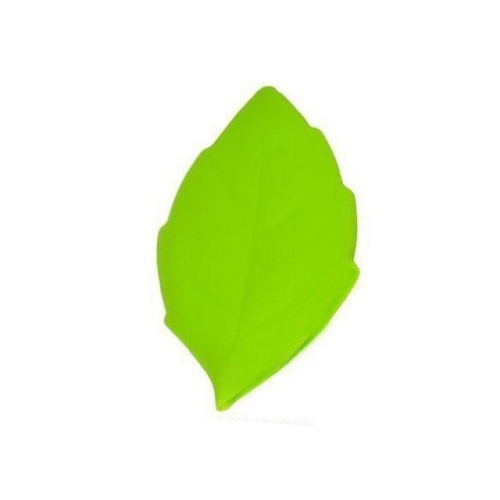 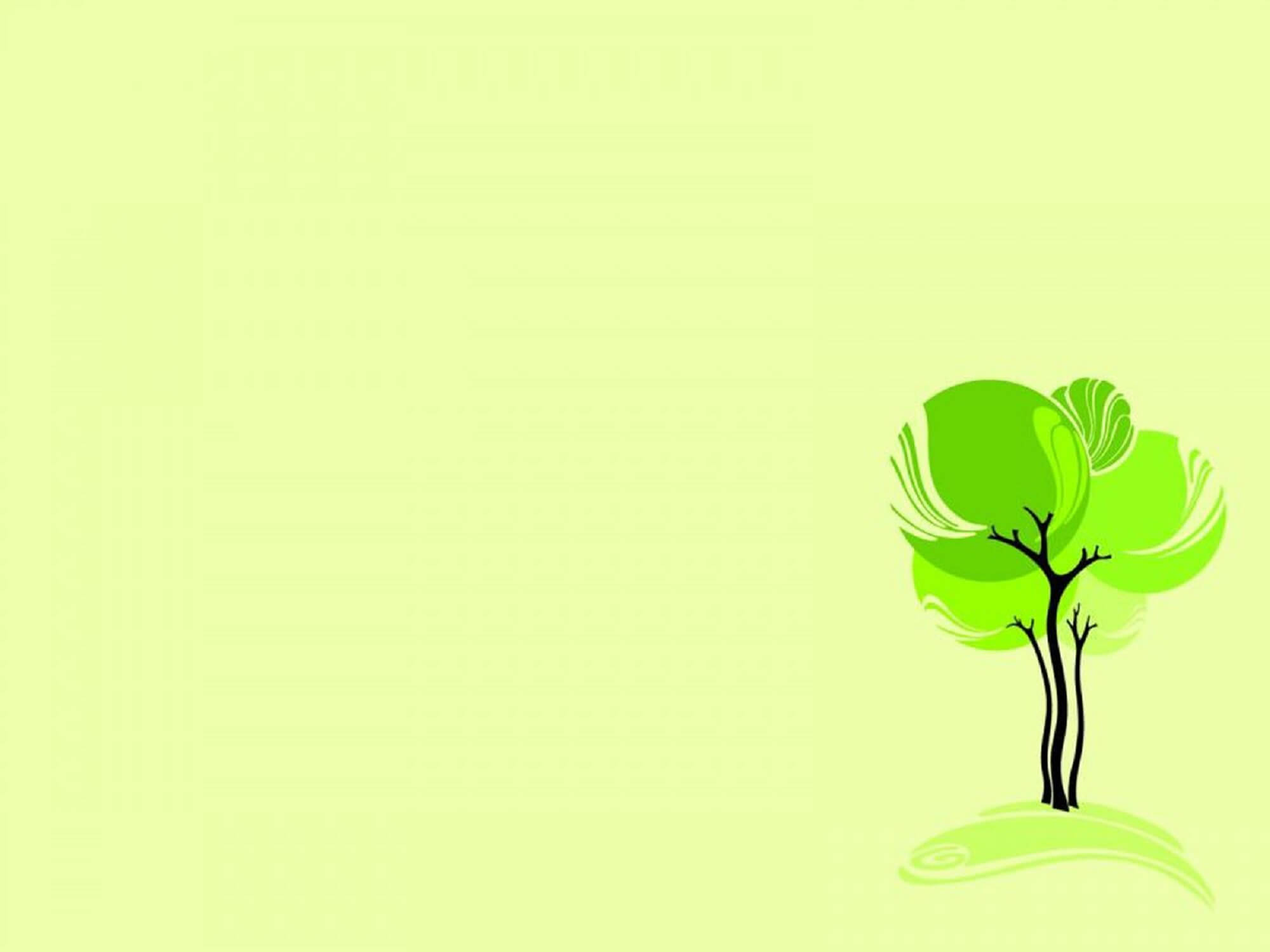 Nhận ra quy tắc sắp xếp
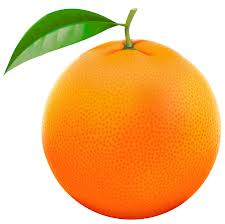 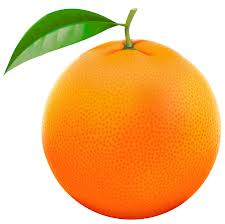 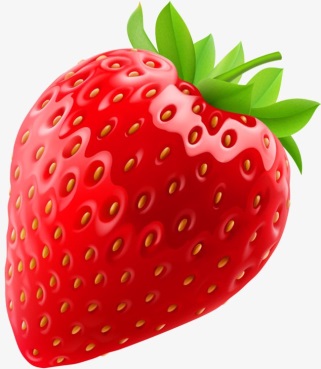 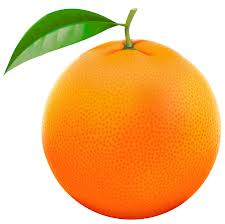 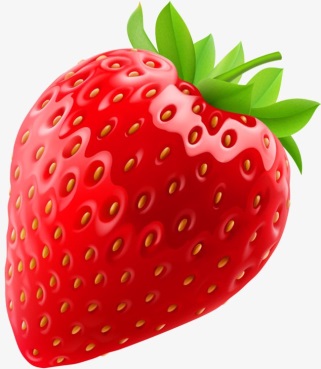 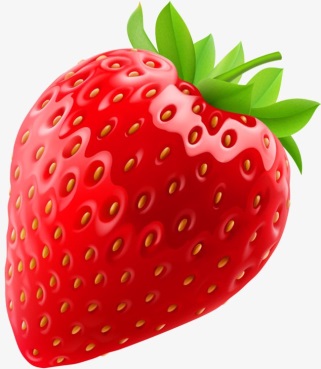 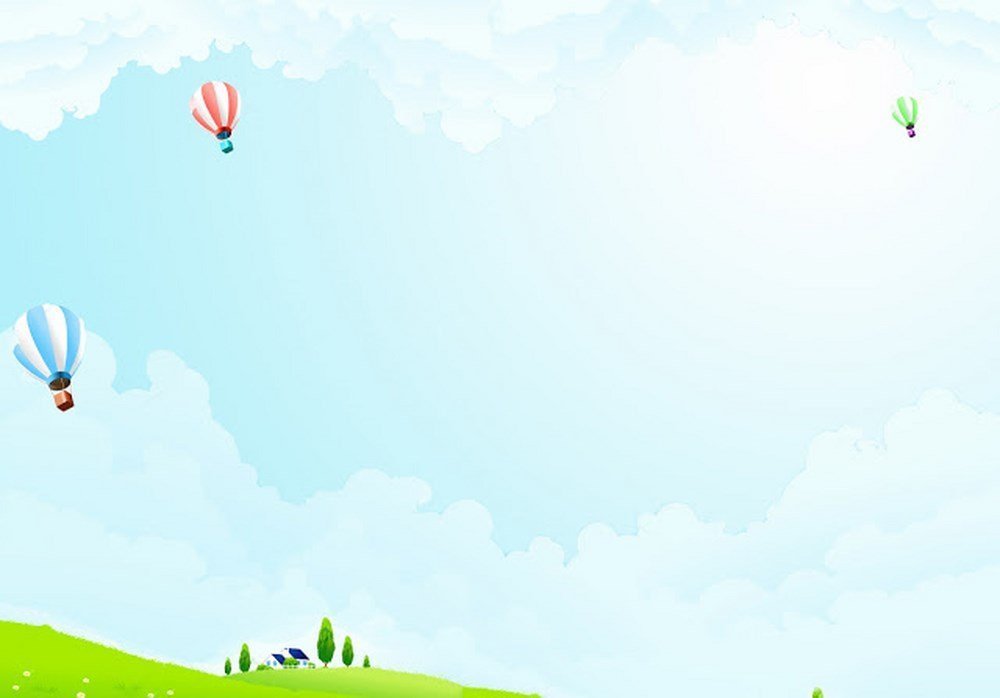 Quy tắc sắp xếp 1-1
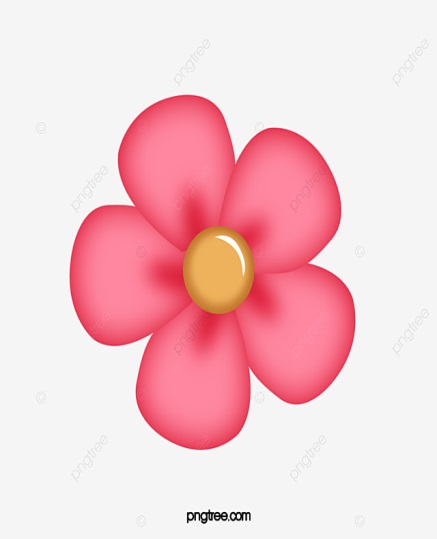 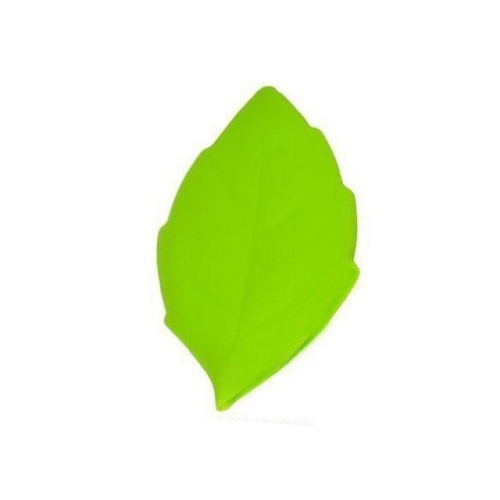 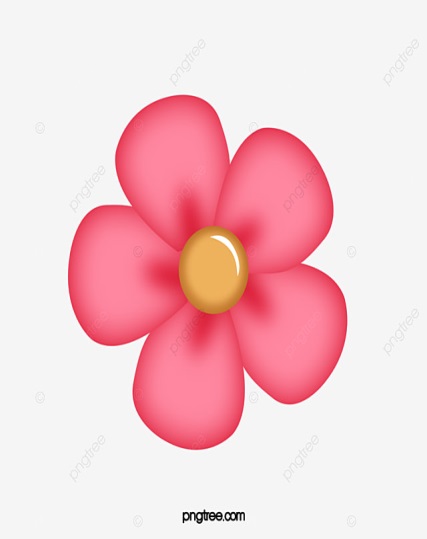 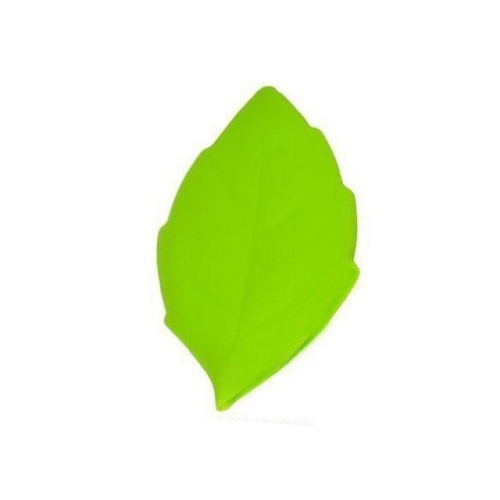 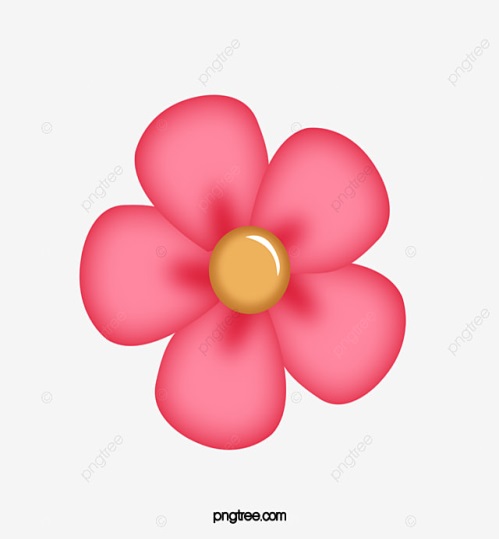 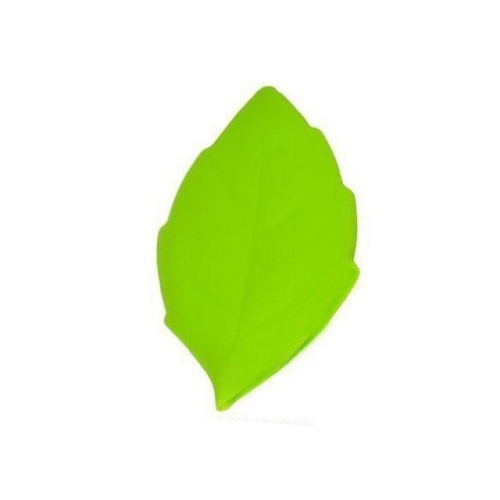 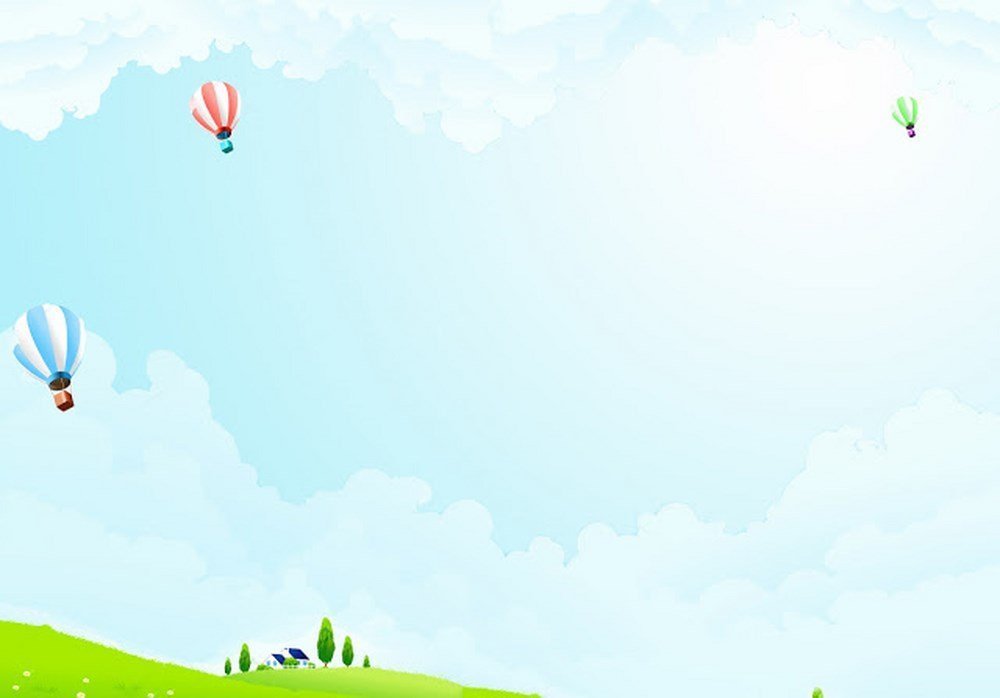 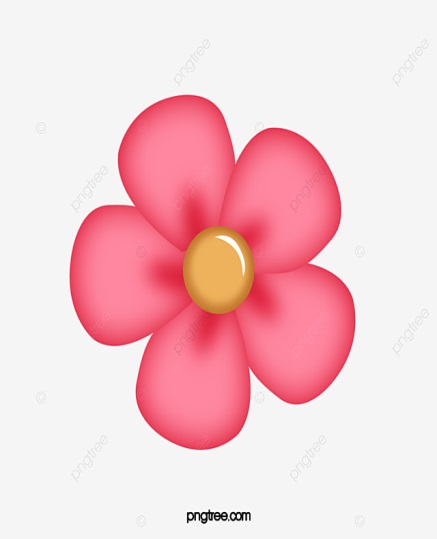 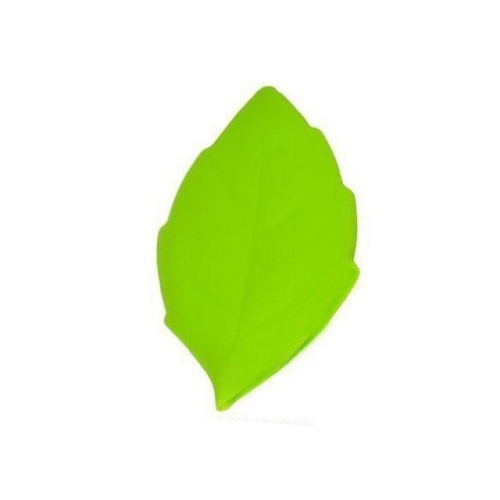 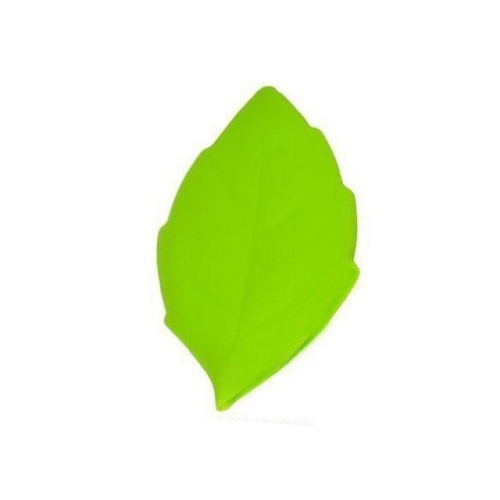 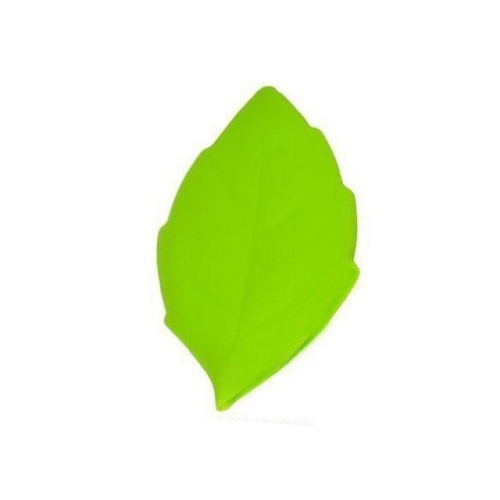 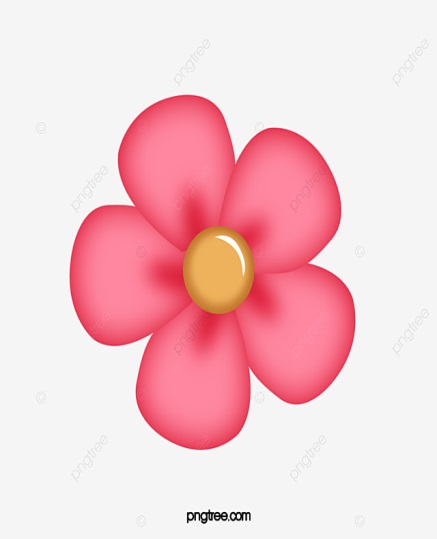 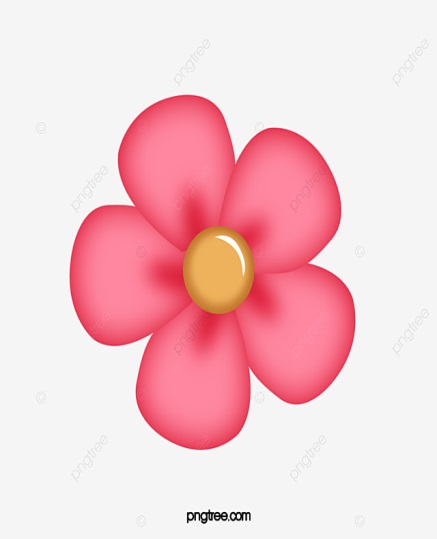 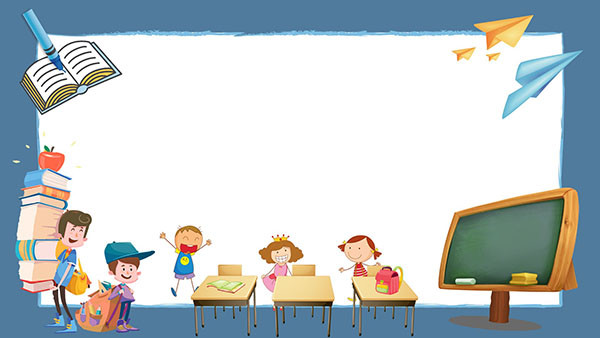 Trò chơi
 thi xem ai nhanh
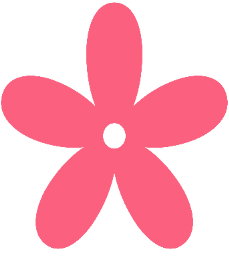 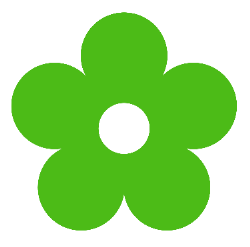 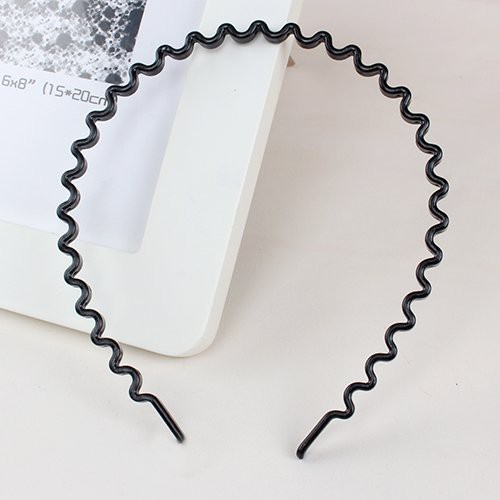 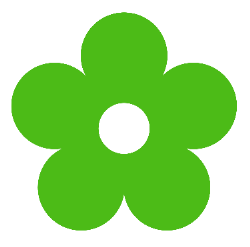 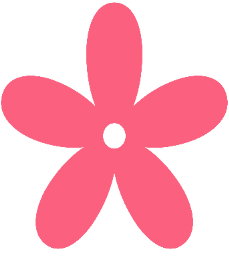 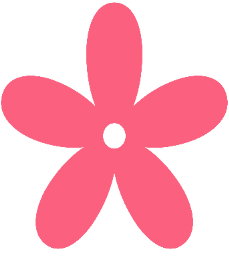 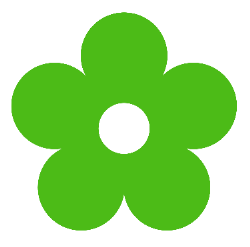 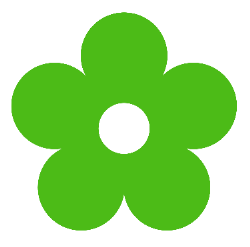 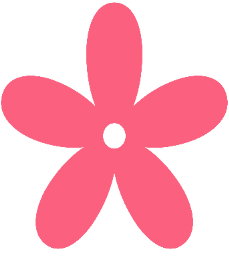 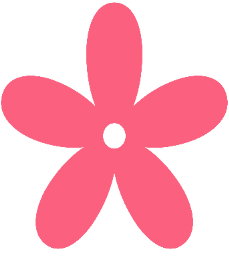 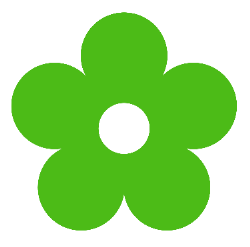 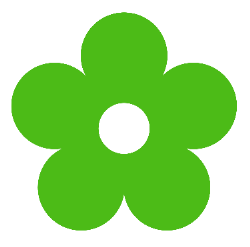 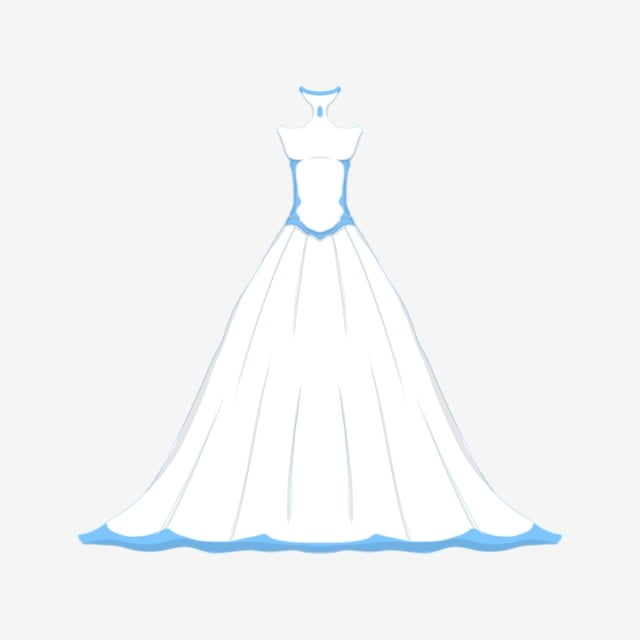 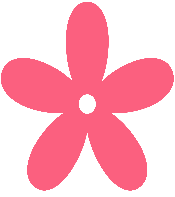 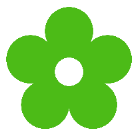 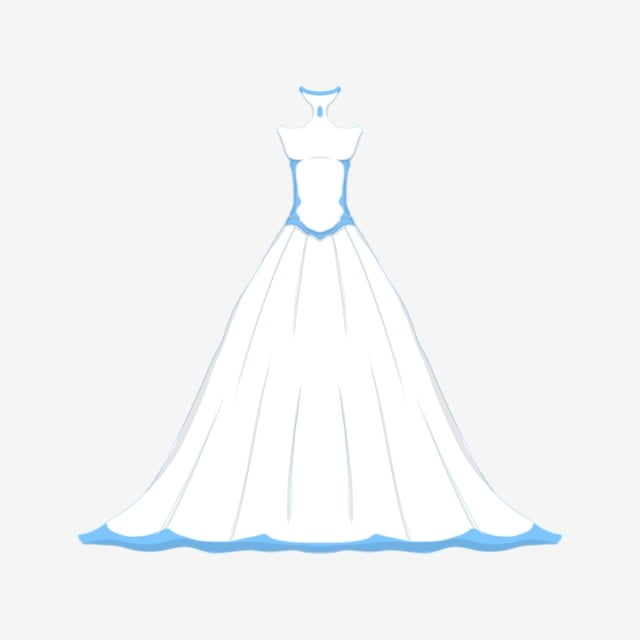 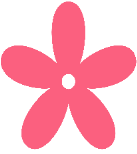 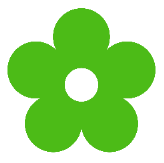 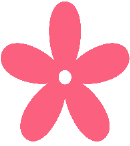 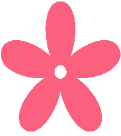 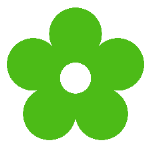 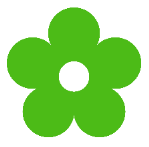 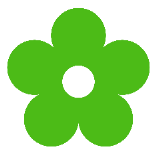 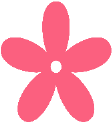 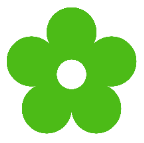 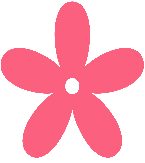